Organic Chem Review

If you know this, you’re all set and you have low kinetic energy

These are “all mixed up” .
You will need your reference table NOW, not later.
Name these molecules
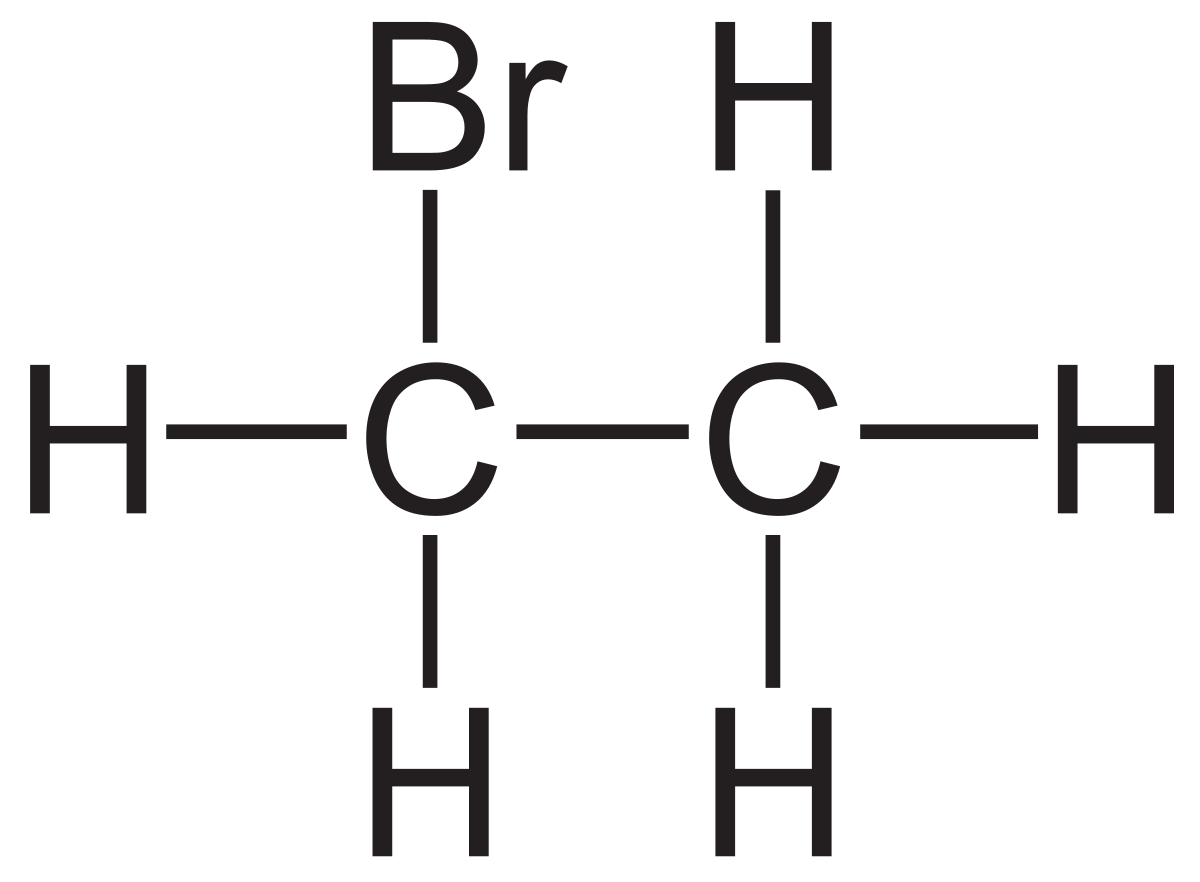 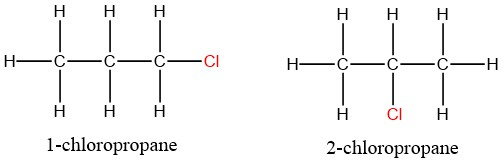 All are HALOCARBONS

Bromoethane, no numbers needed, the Br is on the “first” carbon.

Then, 1chlorpropane or 2chloropropane, 
You HAVE to say to which carbon that the Cl is bonded to.
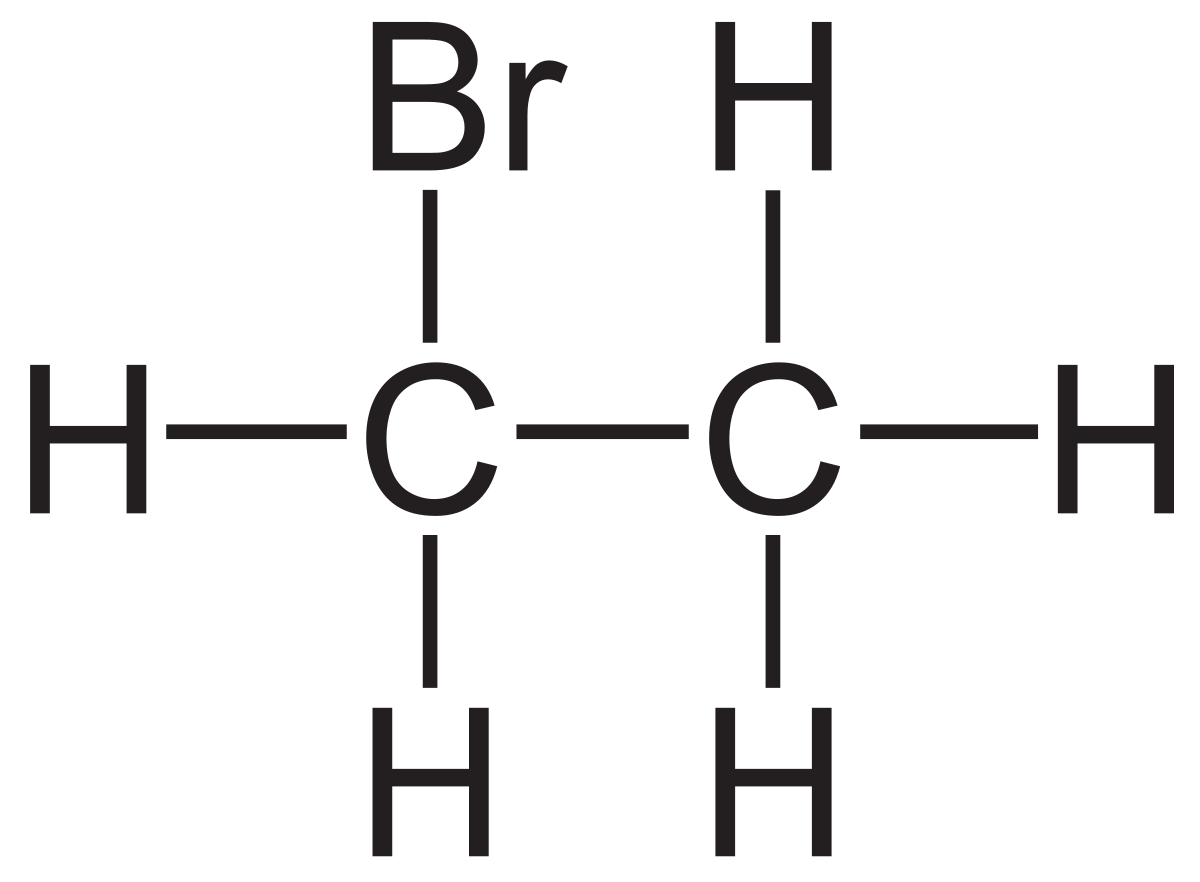 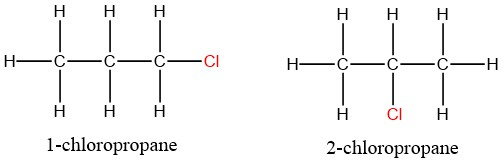 Name these molecules
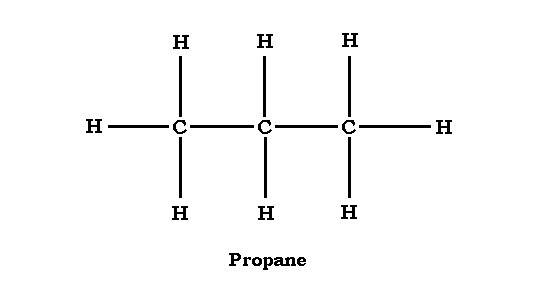 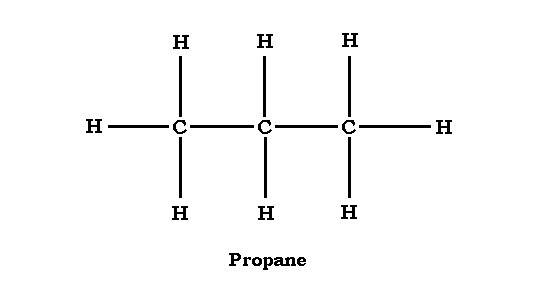 H


H
N
N
H         H
Both are amines
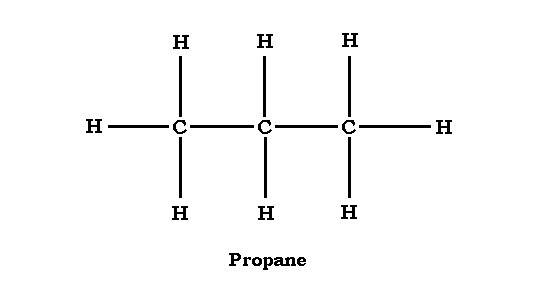 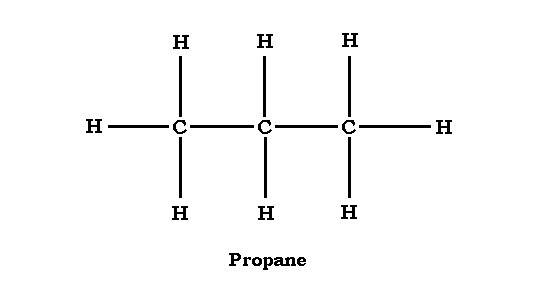 H


H
N
N
H               H
1propanamine                                  2 propanamine
Name these molecules
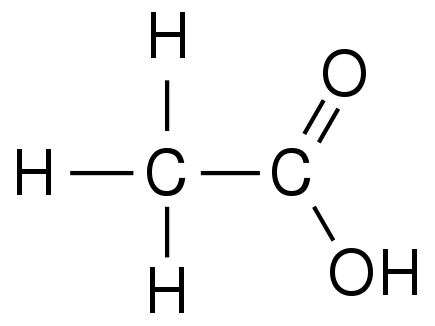 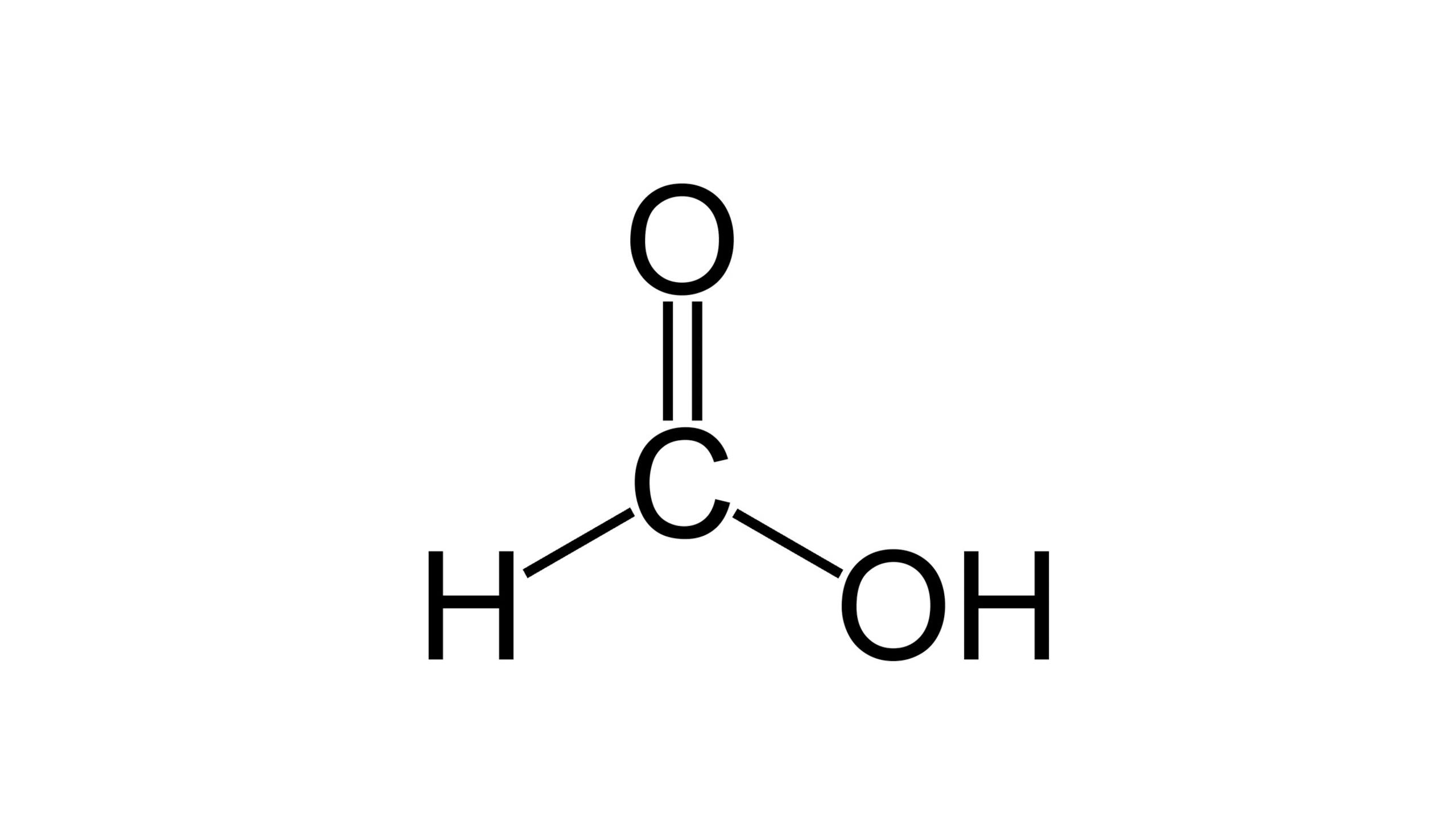 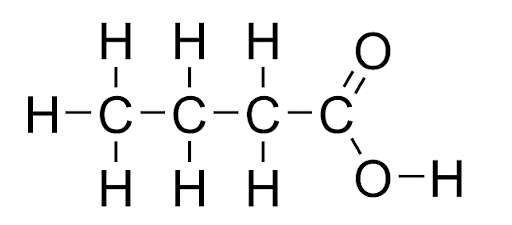 All are organic acids
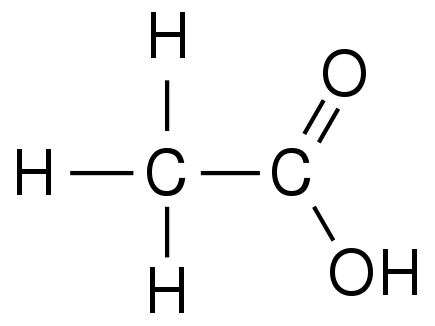 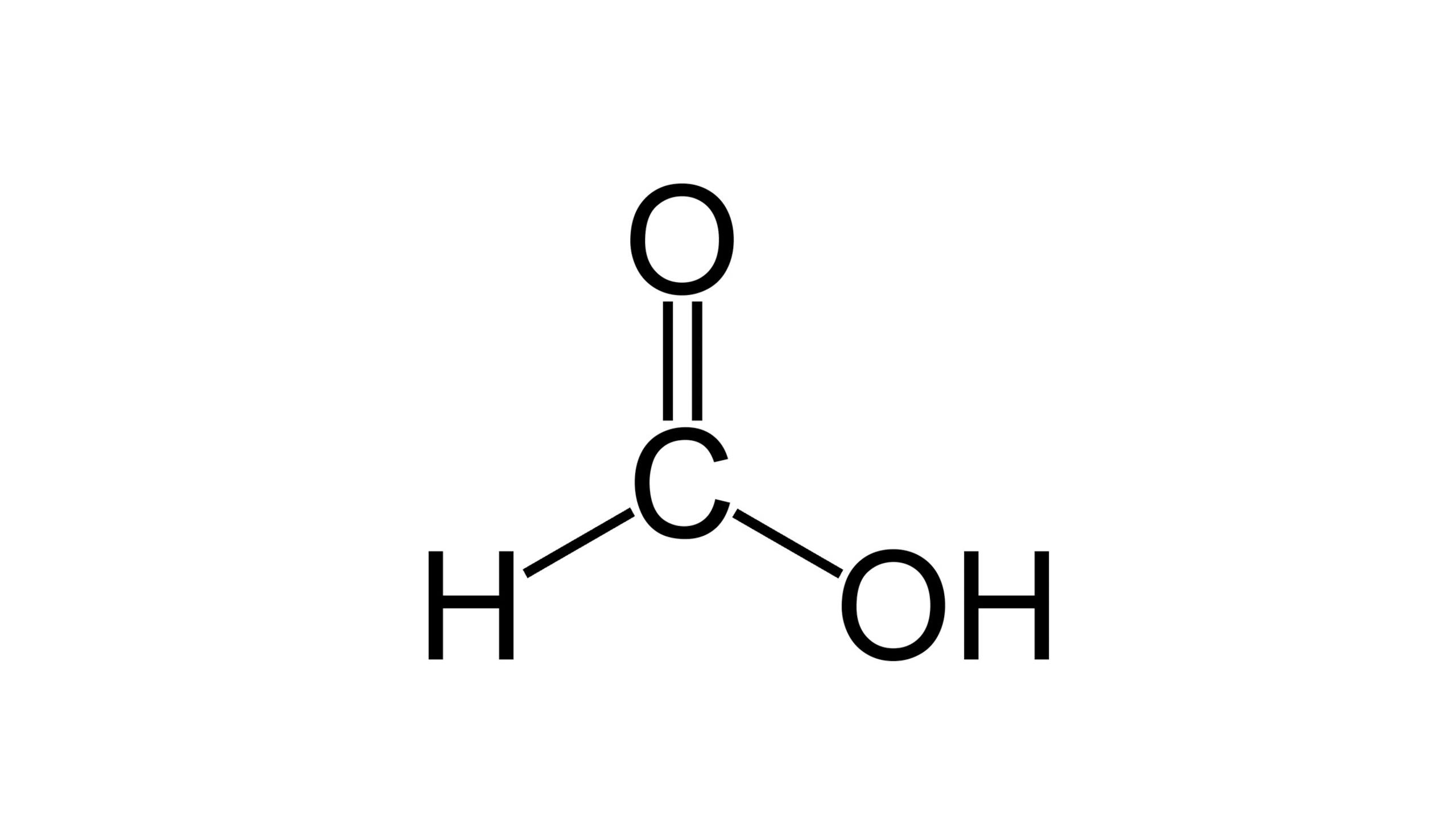 Ethanoic acid (2 carbons)

         Butanoic acid (4 carbons) 

                                                Methanoic acid                                                      (1 carbon)
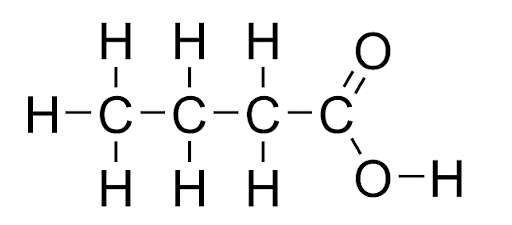 Name these molecules
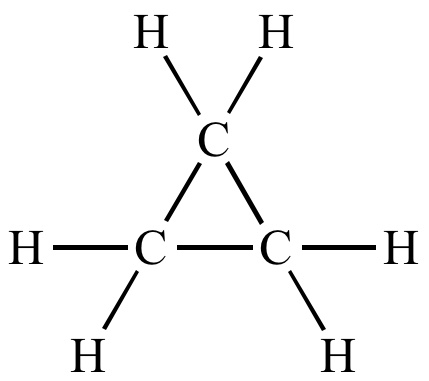 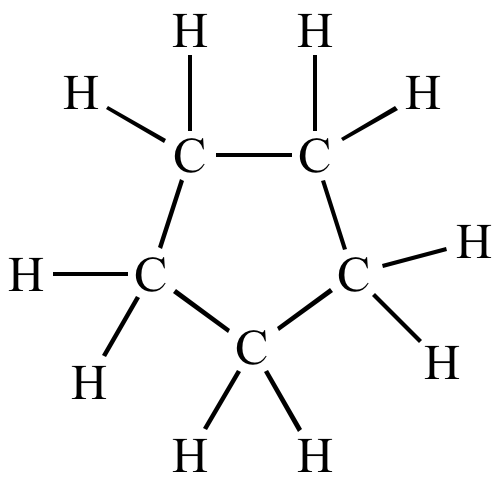 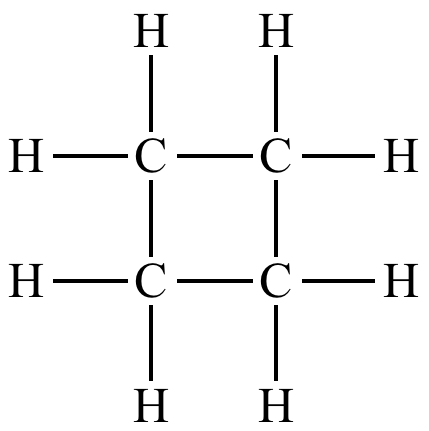 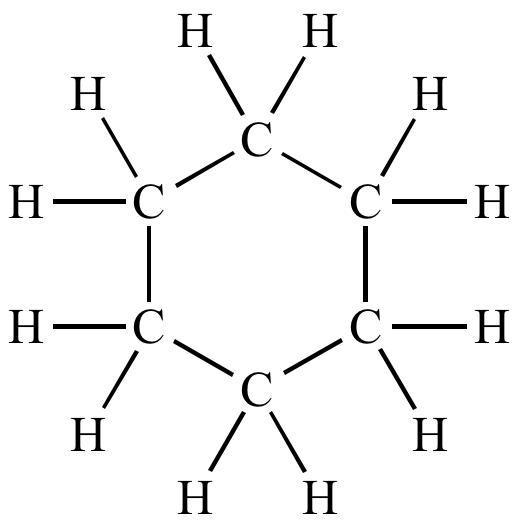 Cyclo-molecules loop on themselves.
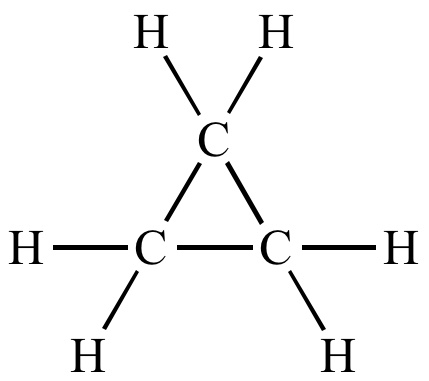 CYCLOPROPANE  -  3C
CYCLOBUTANE  -  4C
CYCLOPENTANE  -  5C
CYCLOHEXANE  -  6C
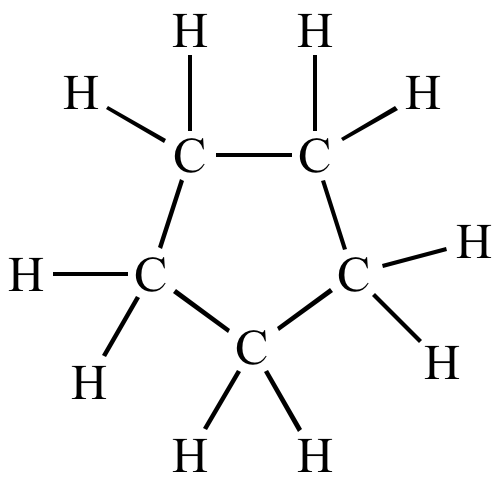 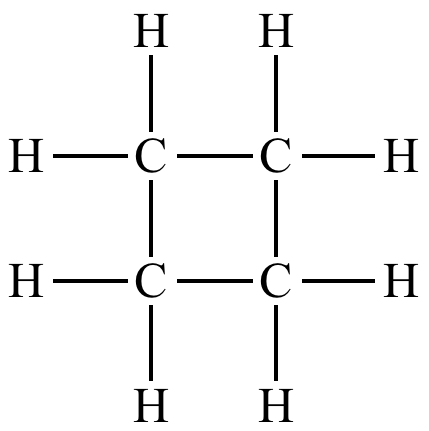 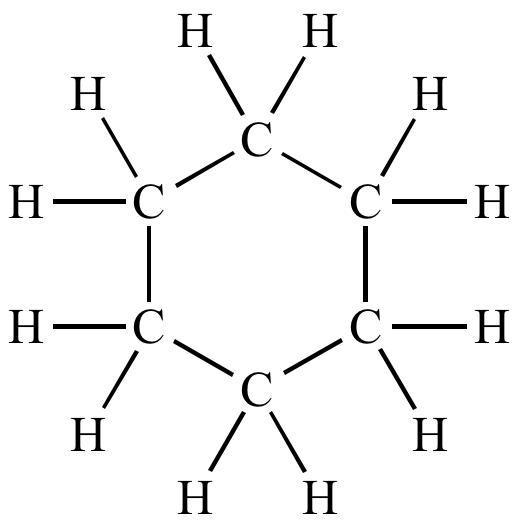 CYCLOPENTANE  -  5C
Name these molecules
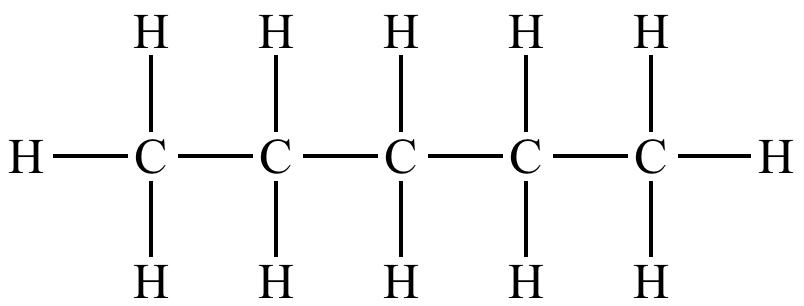 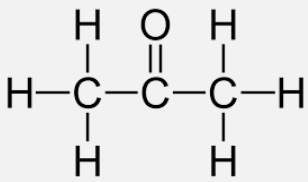 O
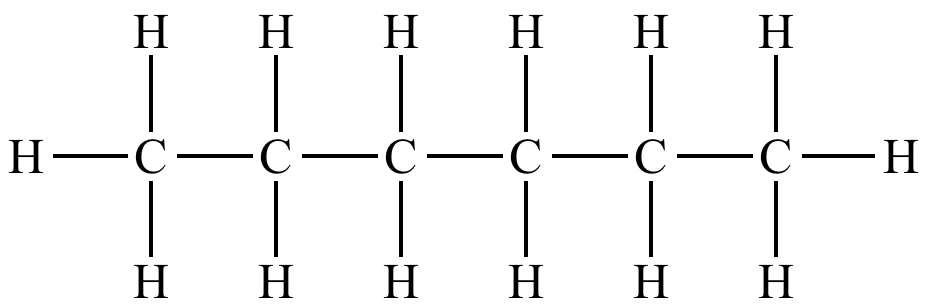 O
Ketones are we!
propanone  (no number needed, too small)
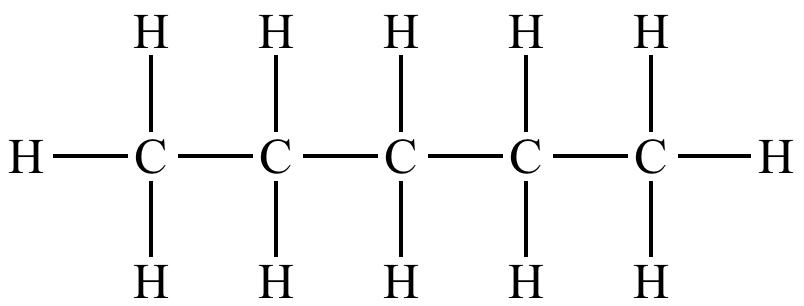 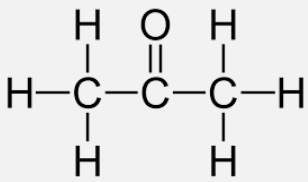 O
2pentanone  (oxygen is bonded on C#2)
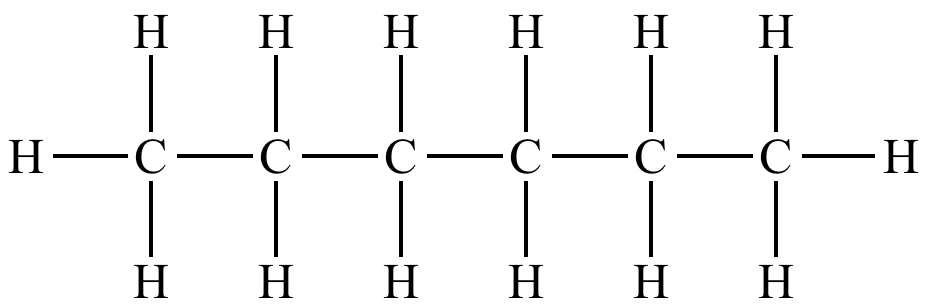 O
3hexanone  (oxygen is bonded on C #3)
Name these molecules
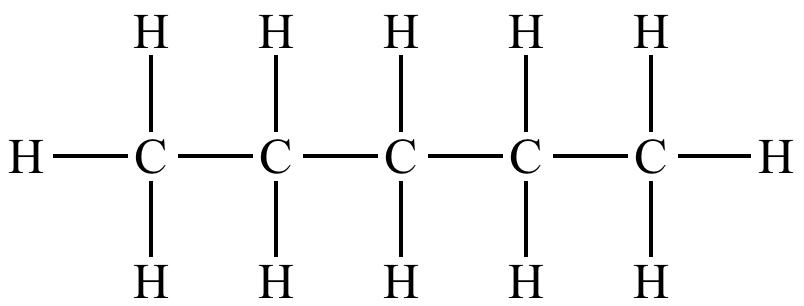 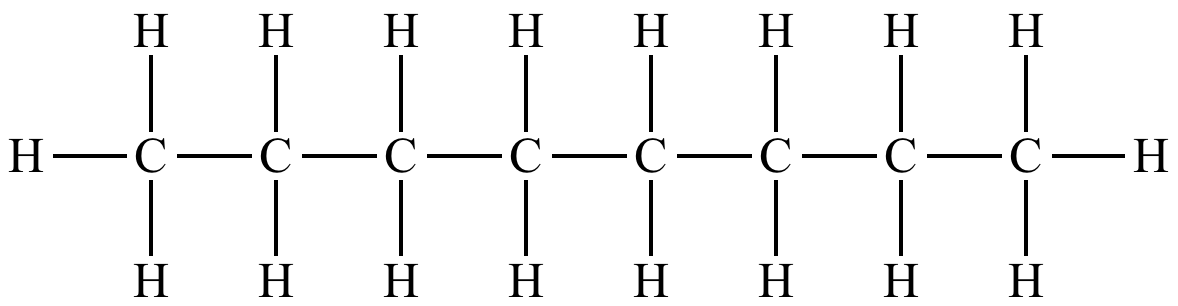 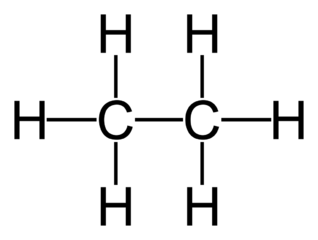 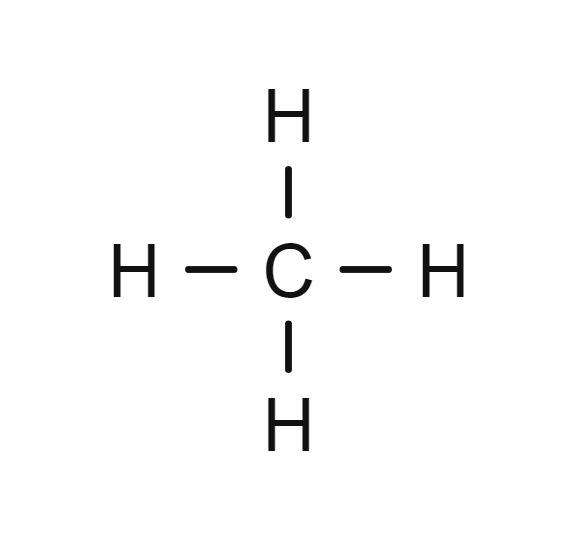 Alkanes are US.Saturated hydrocarbons, only undergo substitution reactions.
pentane
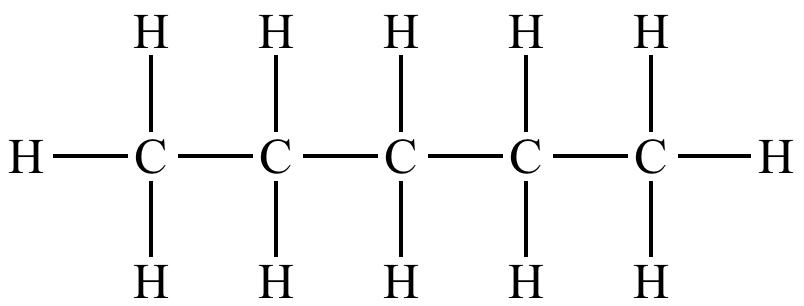 octane
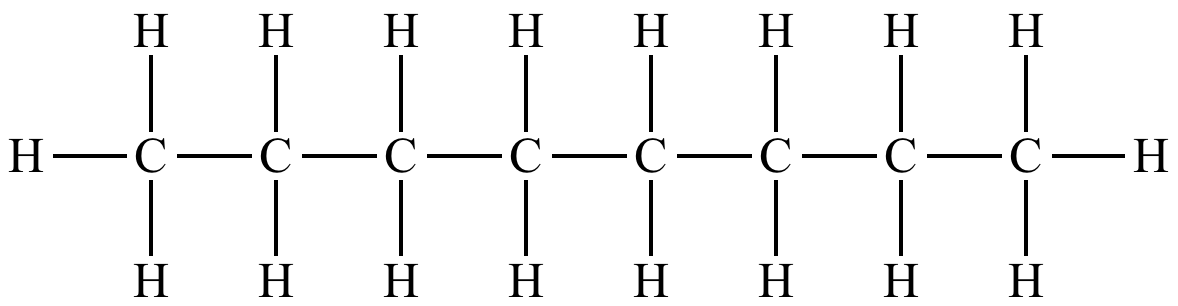 ethane
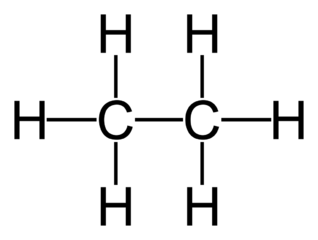 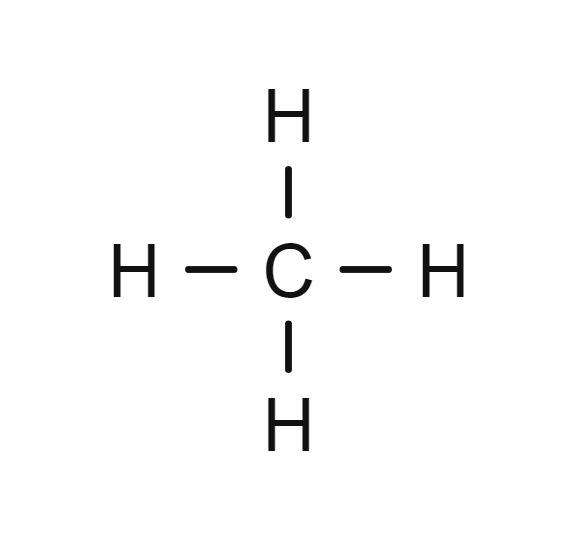 methane
Name these molecules
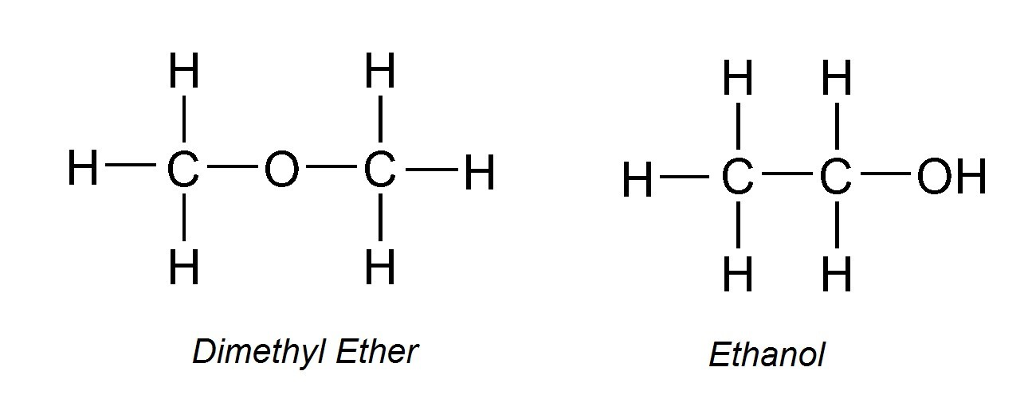 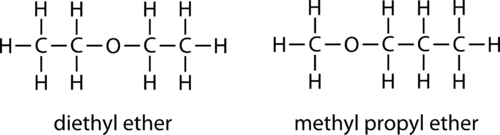 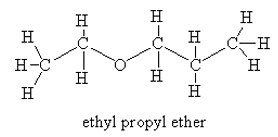 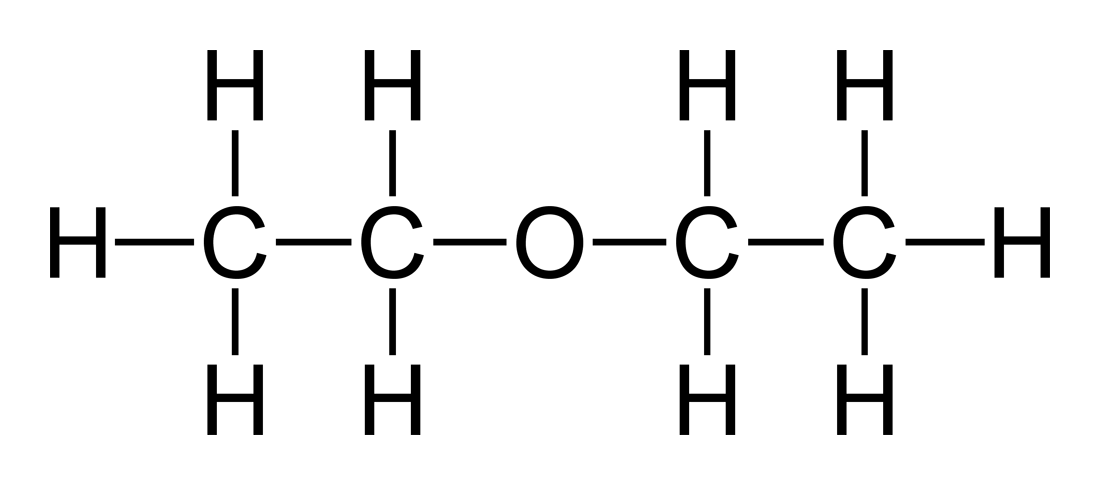 We are ethers, one and all!
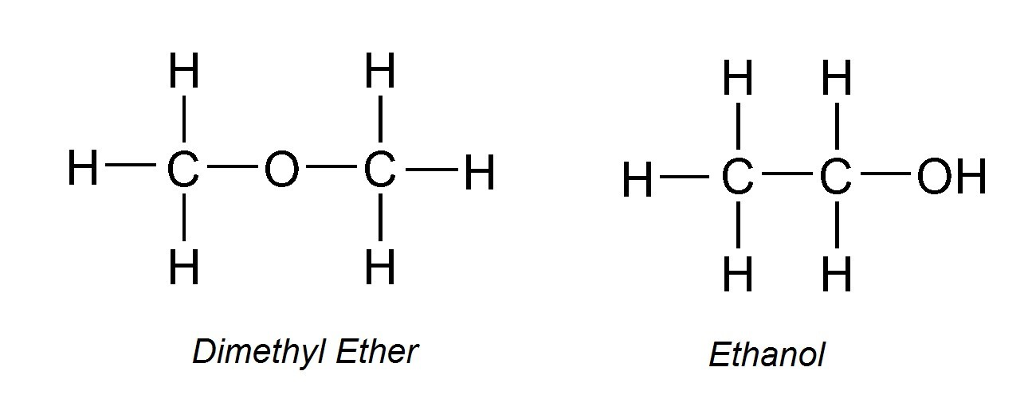 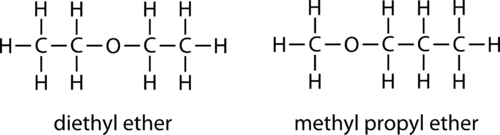 Dimethyl etherNot methyl methyl XX
Methyl Propyl ether
Diethyl etherNot ethyl ethyl XX
Ethyl Propyl ether  (cool drawing)
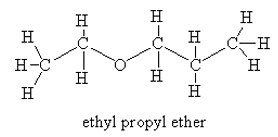 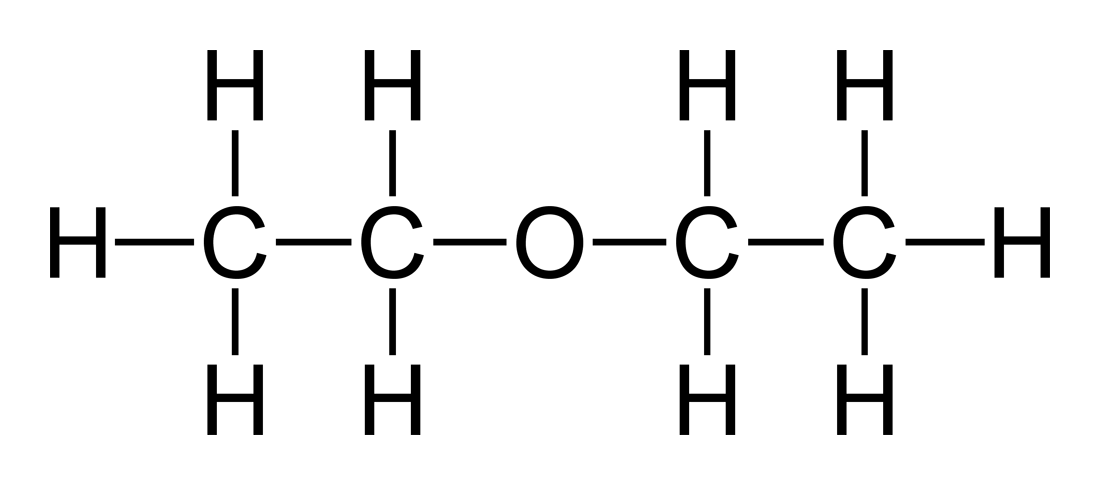 Name these molecules
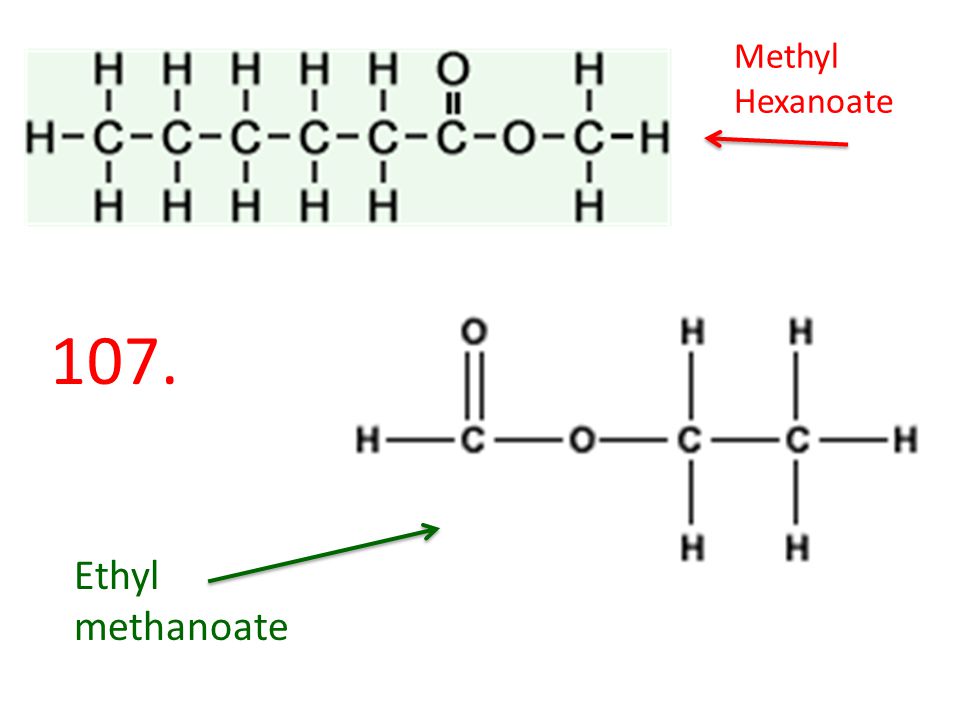 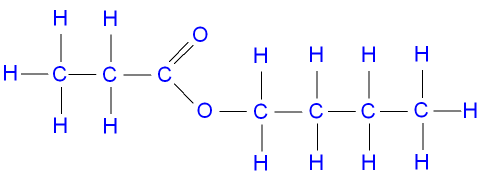 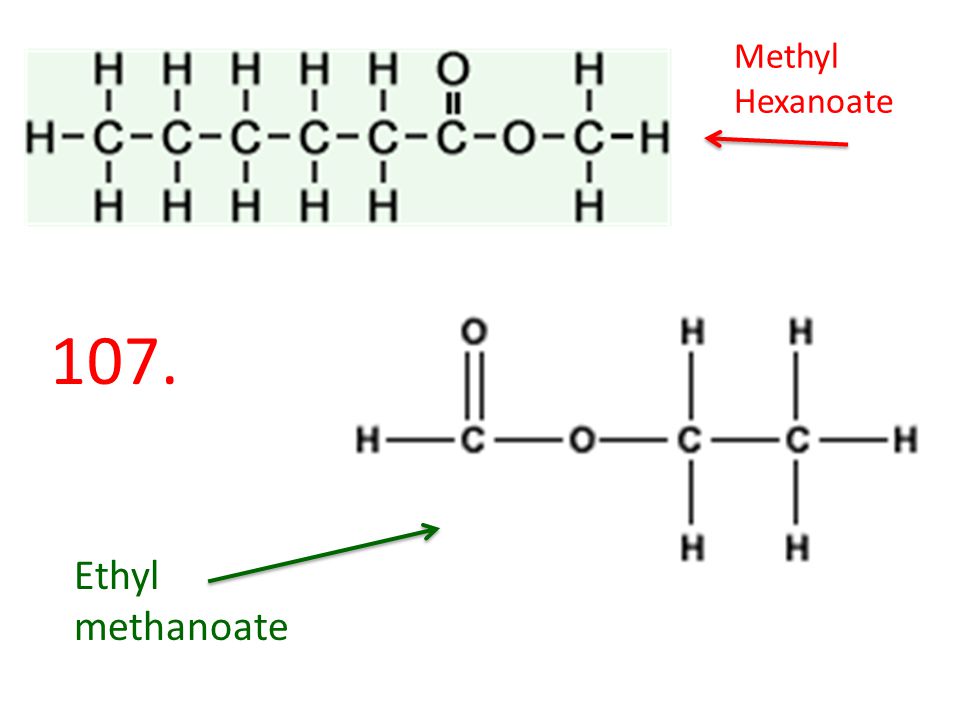 ESTERS smell good!
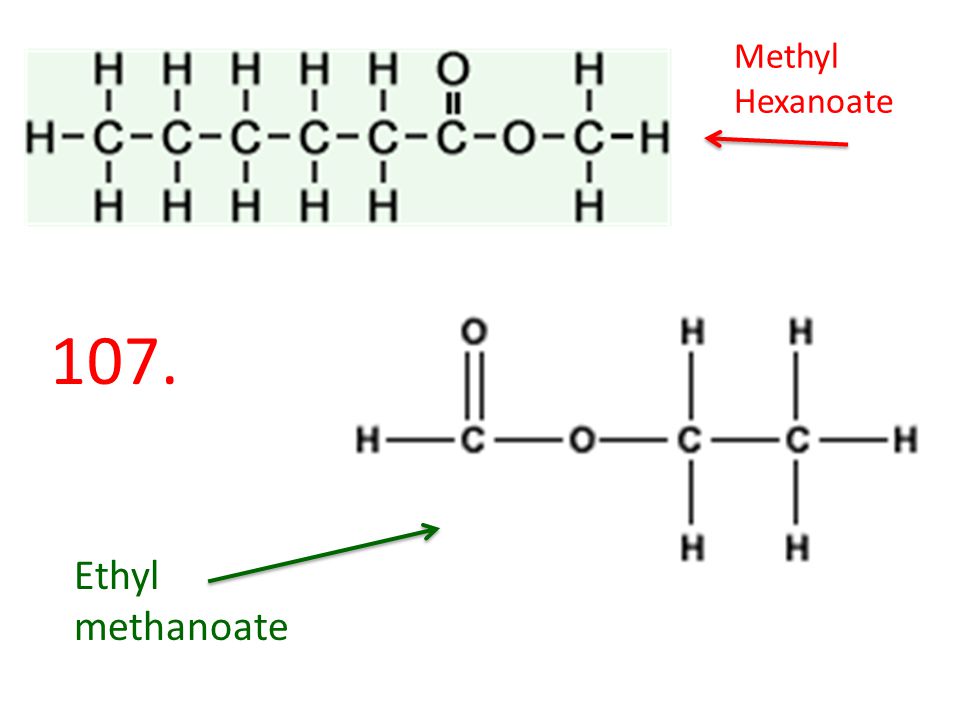 Methyl hexanoate
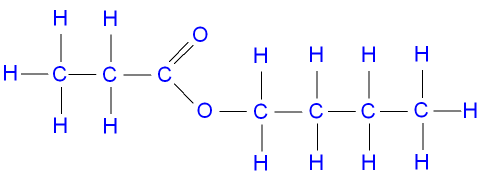 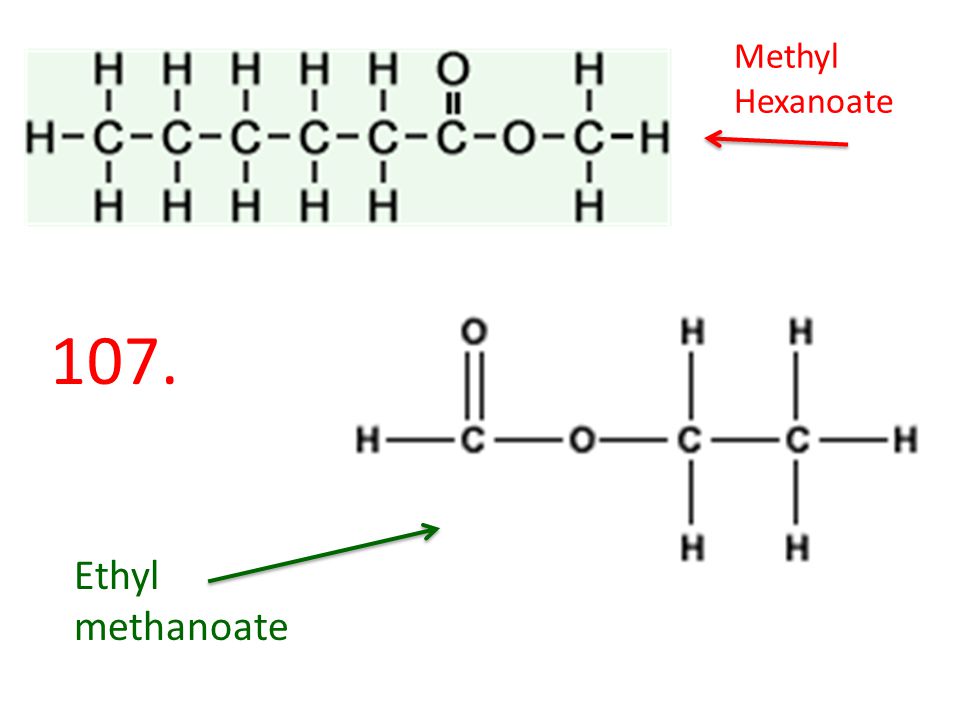 Ethyl methanoate
Butyl propanoate
Name these molecules
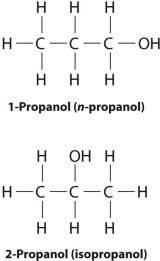 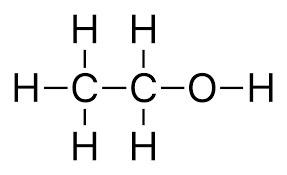 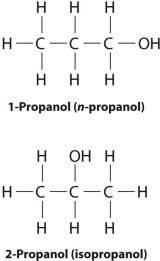 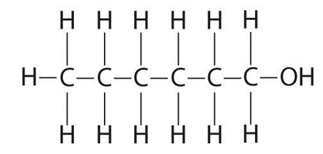 These are alcohols
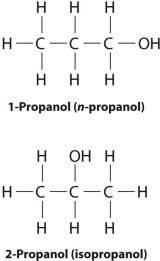 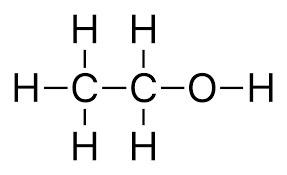 ETHANOL
1-PROPANOL
1-HEXANOL
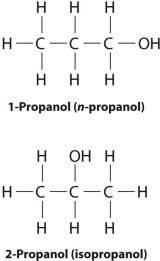 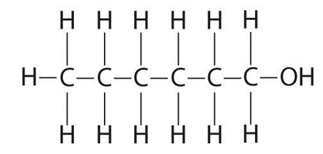 2-PROPANOL
NAME THESE REACTIONS
C6H12O6      in yeast with water           2CH3CH2OH(AQ)  +  2CO2(G)
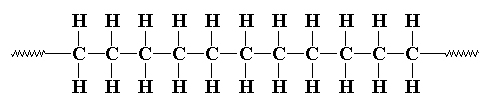 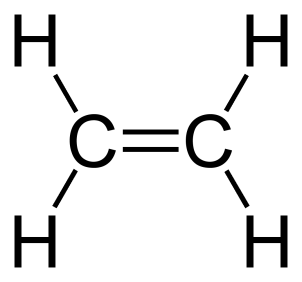 catalyst
n
NAME THESE REACTIONS
C6H12O6      in yeast with water           2CH3CH2OH(AQ)  +  2CO2(G)
This is fermentation, the formation of ethanol alcohol
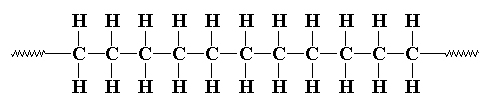 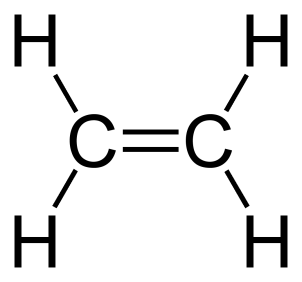 catalyst
n
This is polymerization, the formation of a polymer or plastic
Name these molecules
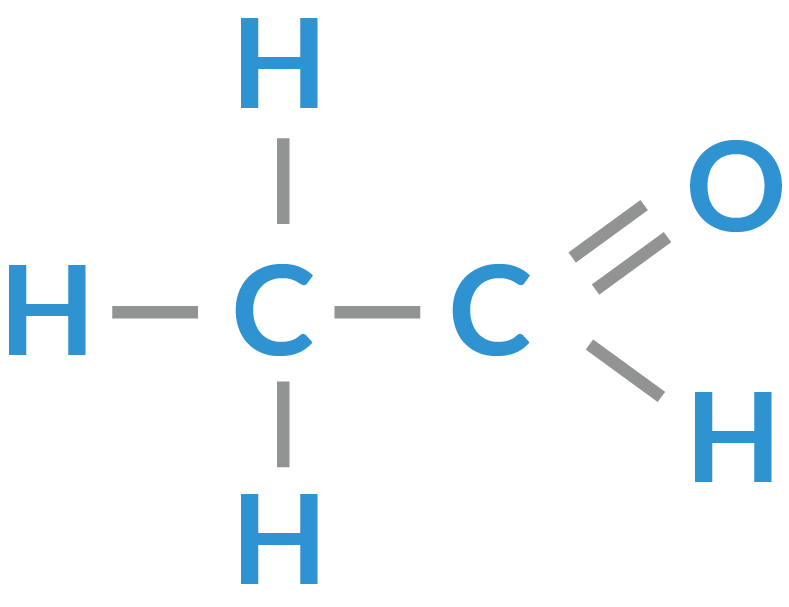 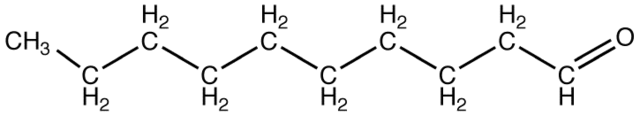 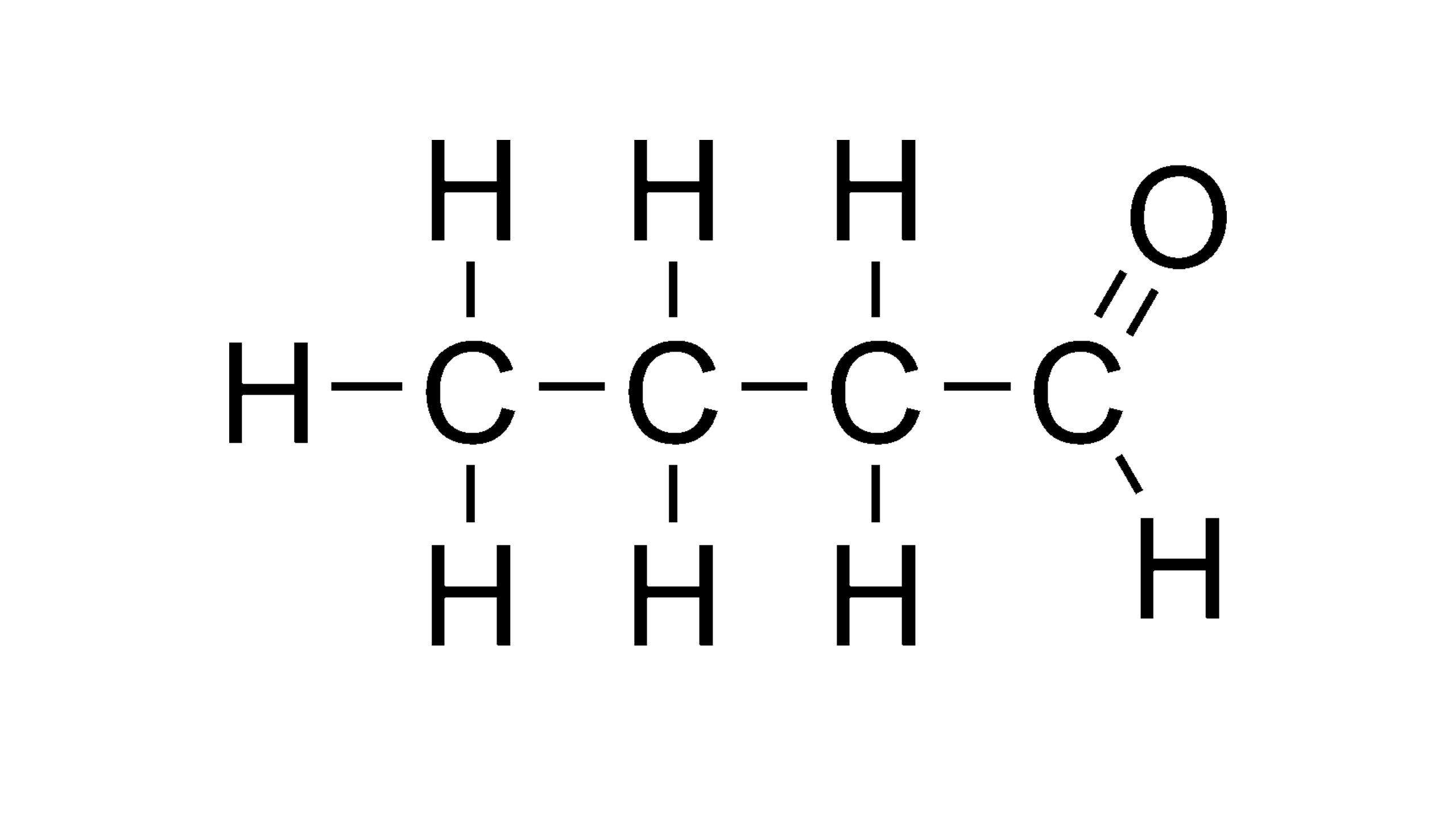 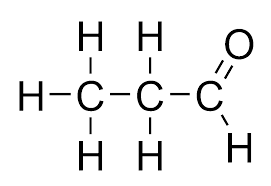 All ALDEHYDES
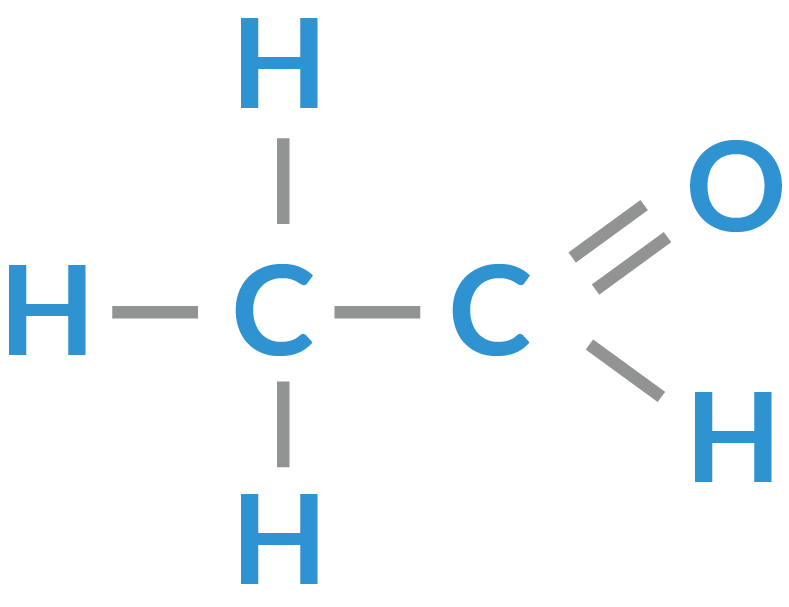 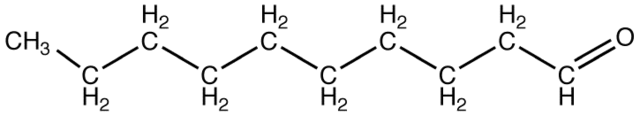 ETHANAL
DECANAL
BUTANAL
PROPANAL
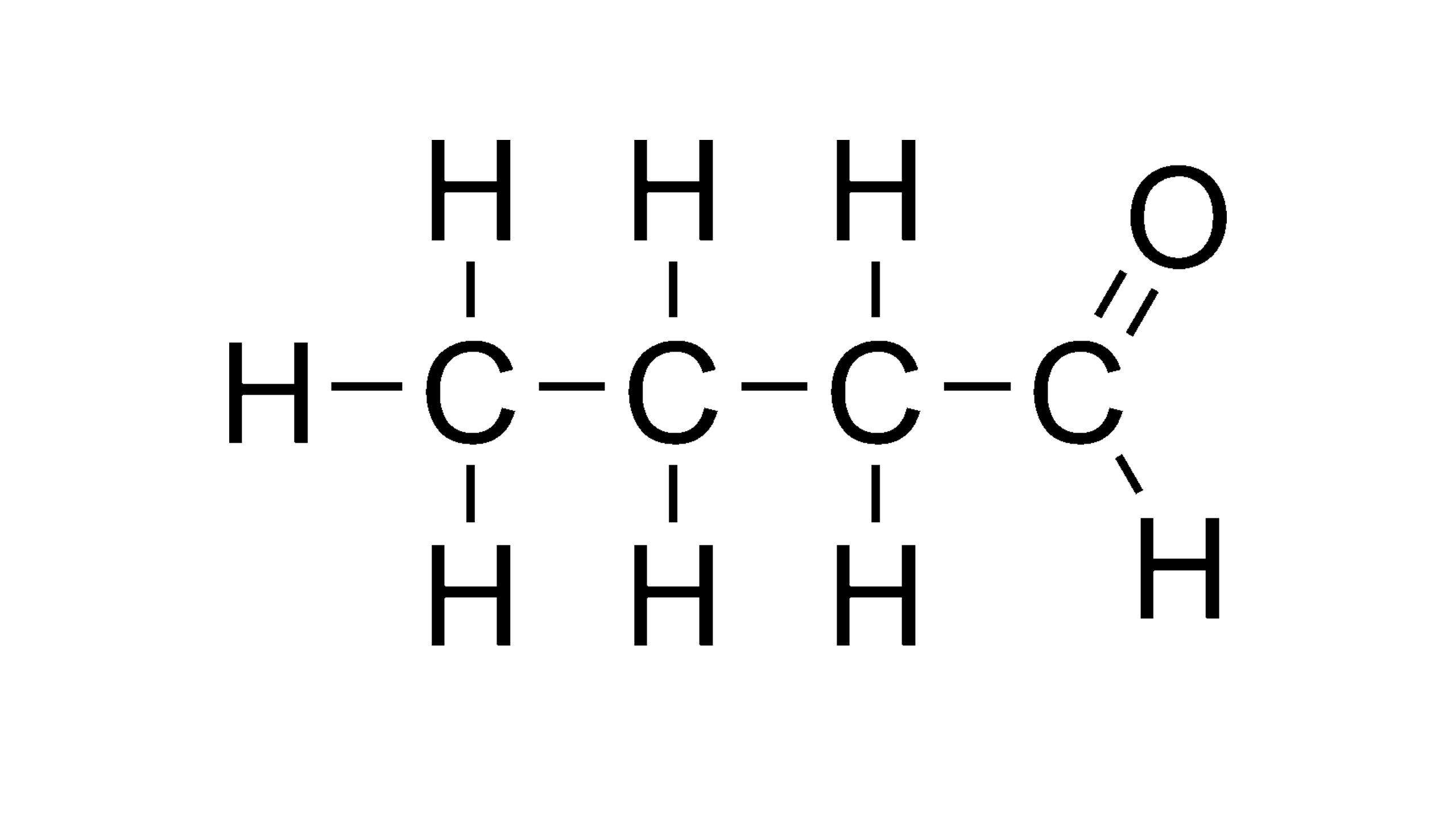 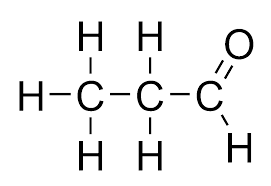 NAME THESE REACTANTS
H          H
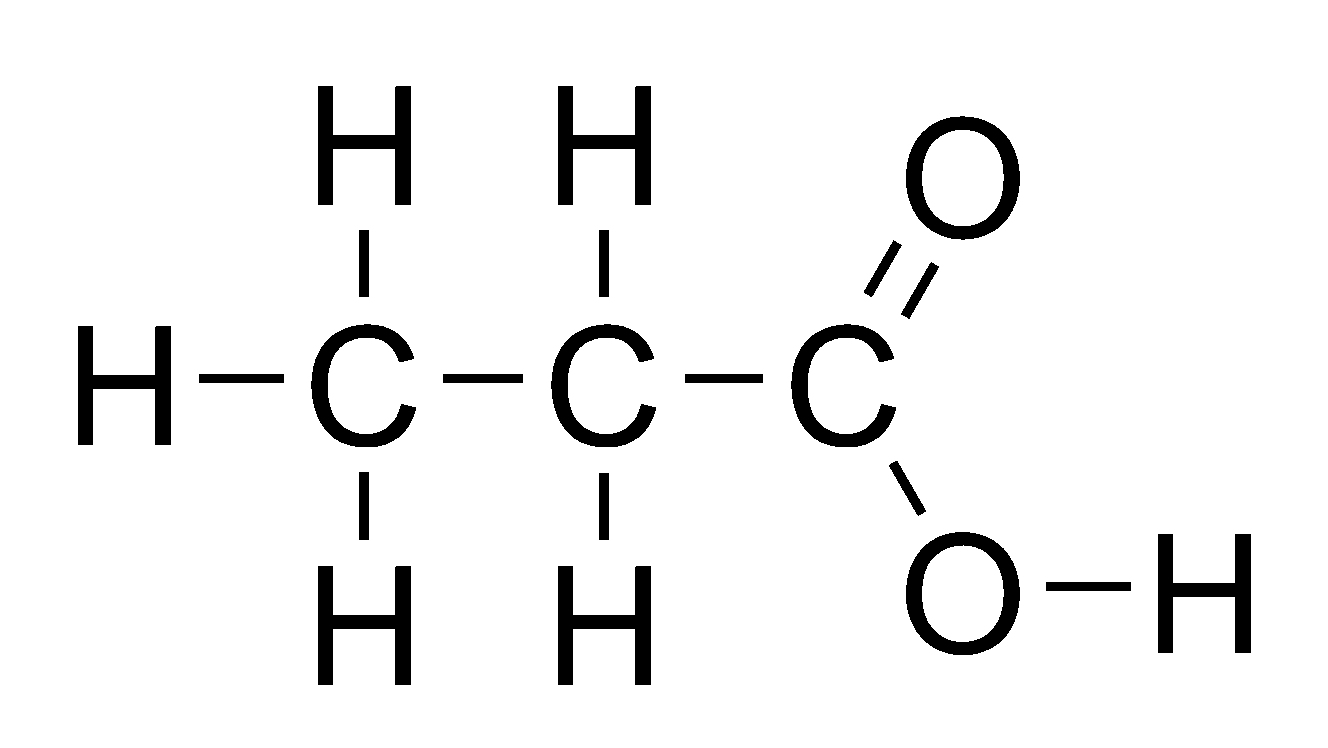 +
HO
C
C
H
OH
H          H
Draw & NAME both products.  Type of reaction?
NAME THESE REACTANTS
H          H
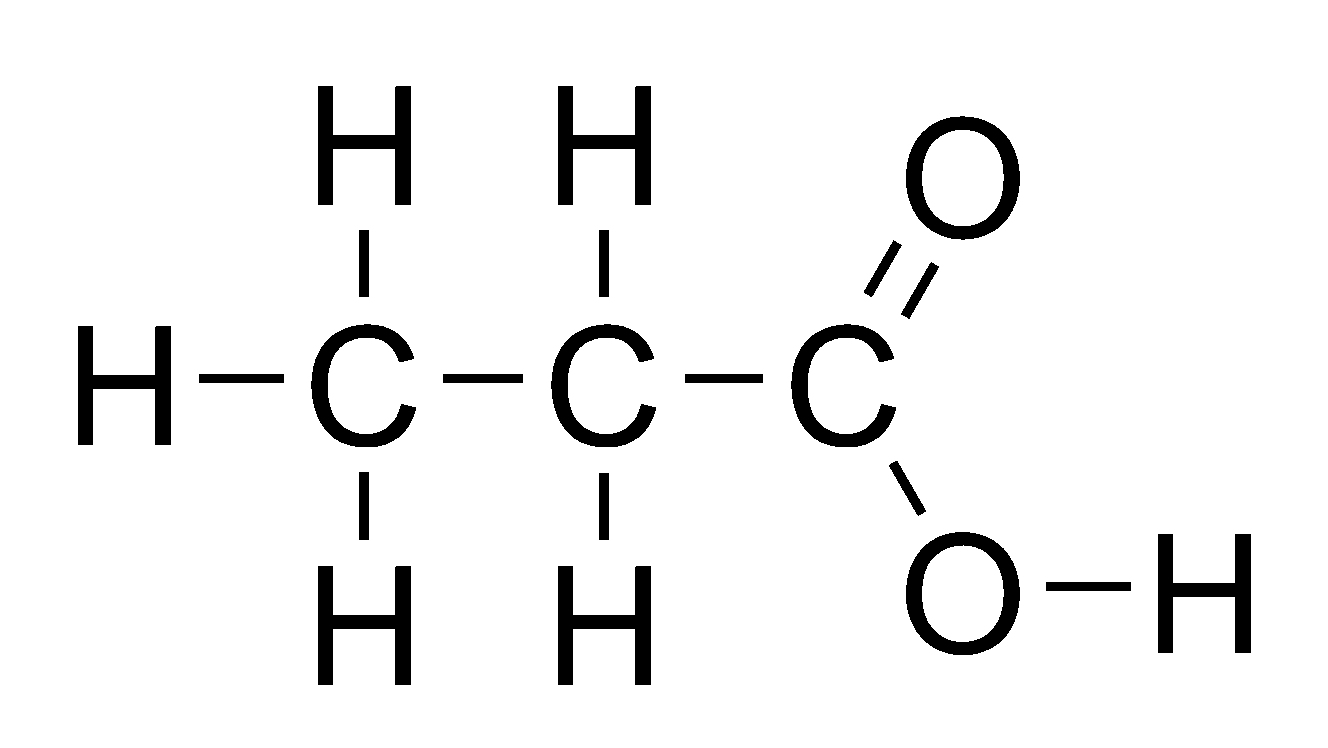 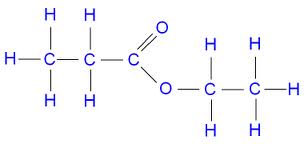 +
HO
C
C
H
OH
H          H
+ HOH(L)
Ethyl propanoate + water.  ESTERFICATION
What are the 2 functional groups in this molecule?  It’s glycine.  What “class” of molecules do you think it fits into?
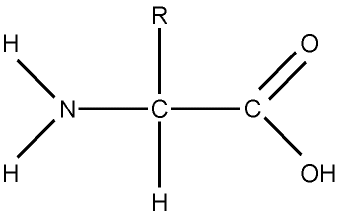 –NH2 on the left is an amine group
  –COOH on the right is an organic acid
Together it’s an AMINO ACID
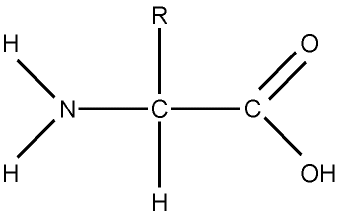 Name these molecules
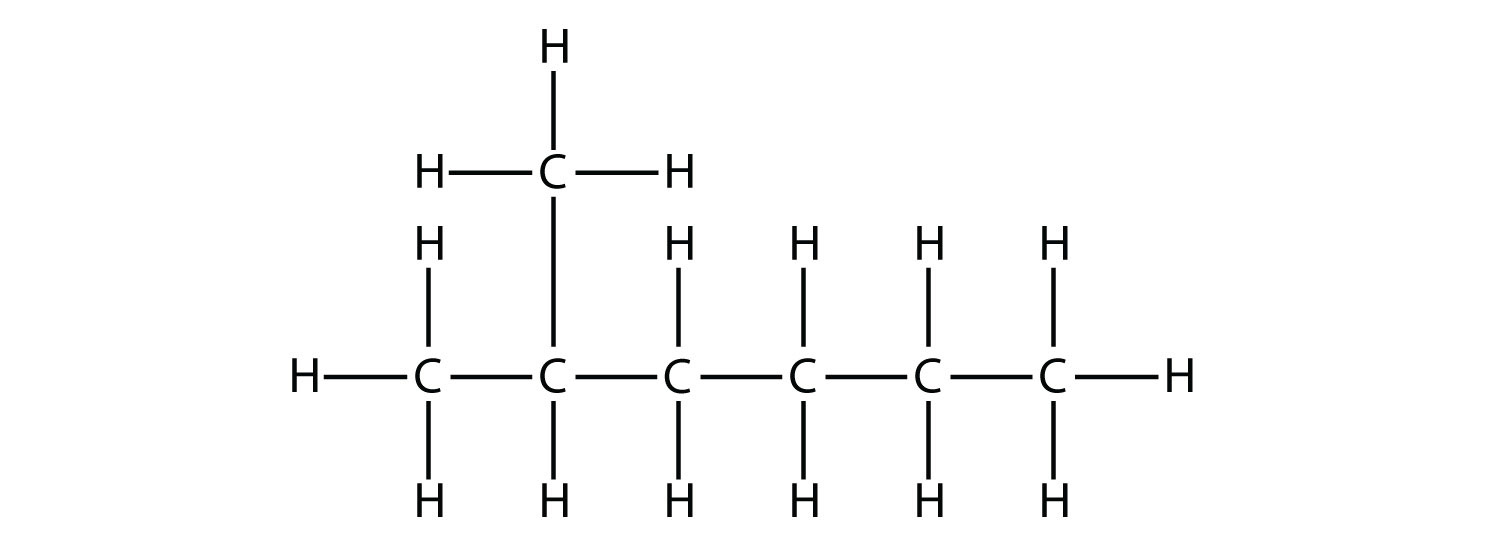 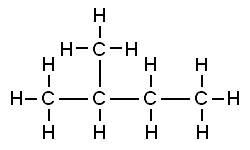 Name the straight-line alkane isomers for each one too.
Name these molecules
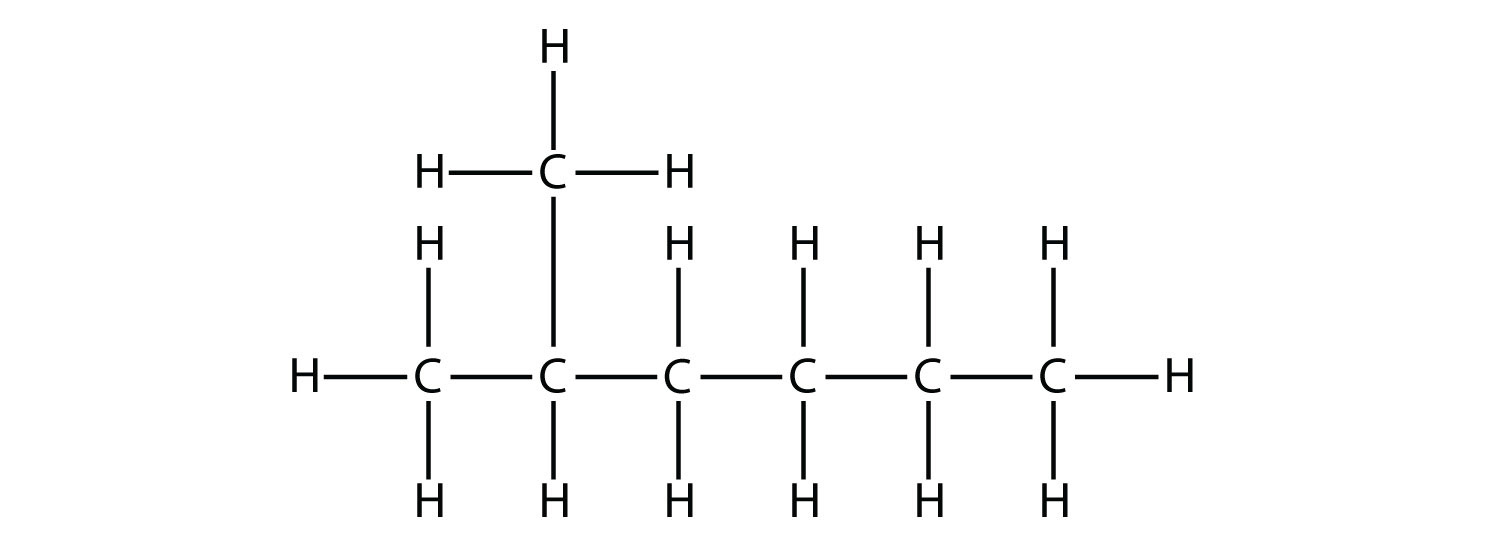 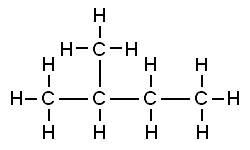 2methylhexane                     2methylbutane
                     isomers:   heptane                                  pentane
CH3
Name these molecules
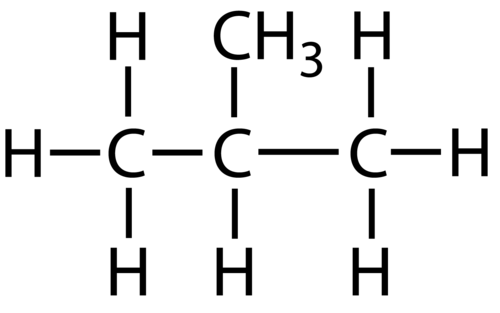 CH3
CH2
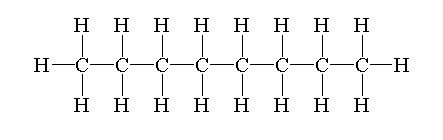 Cl
Cl
Methyl propane

3ethyl 5,8 dichloro-octane
CH3
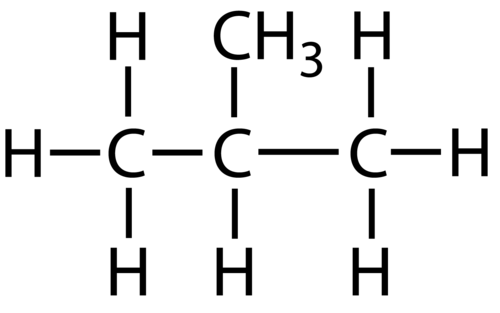 CH3
CH2
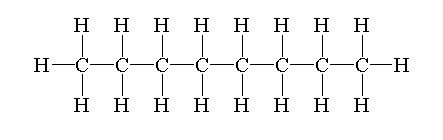 Cl
Cl
NAME THESE REACTIONS                      and all molecules too.
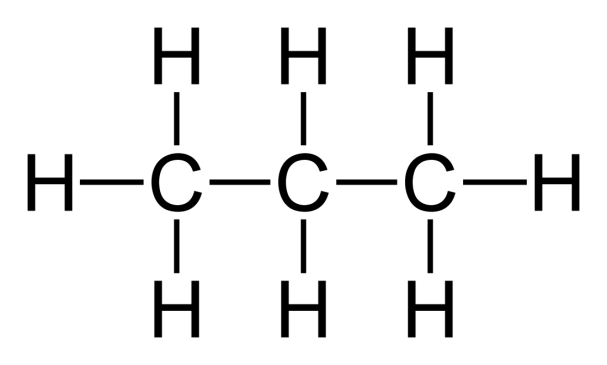 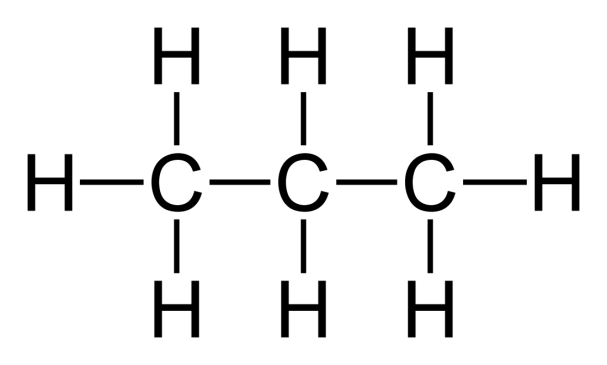 + F2
F   +  HF
F   F
H—C=C—H
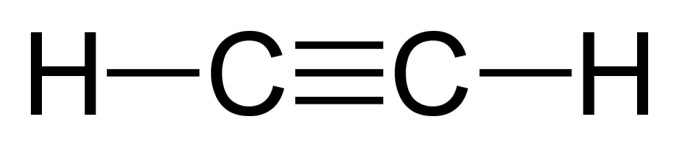 + F2
Propane + fluorine make 1-fluorpropane + hydrogen monofluoride. SUBSTITUTION a saturated alkane lets                                                                    one F atom in at a time.
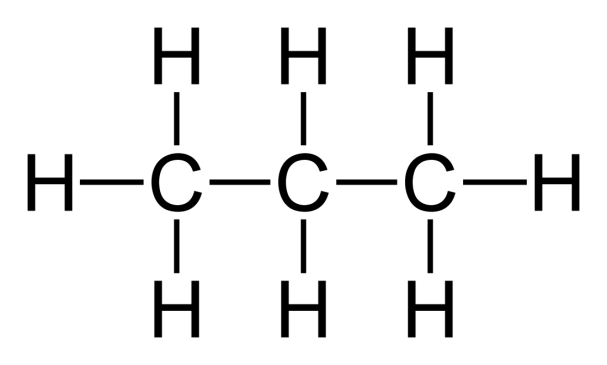 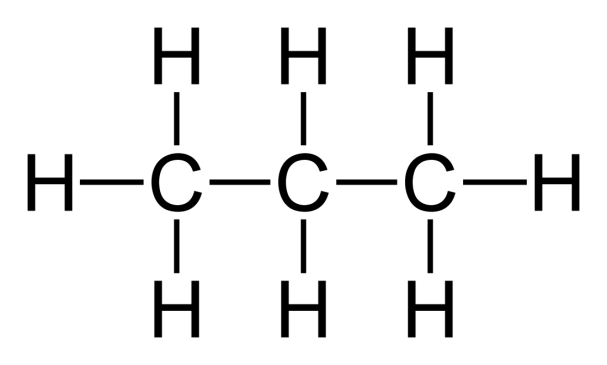 + F2
F   +  HF
ETHYNE + fluorine make 1,2 difluorethene  ADDITION an UNSATURATED alkyne lets 2 F atoms in in one step.
F   F
H—C=C—H
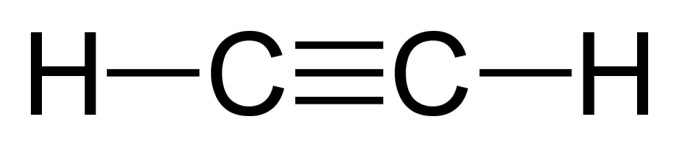 + F2
Name these molecules
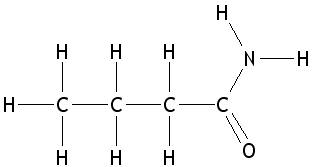 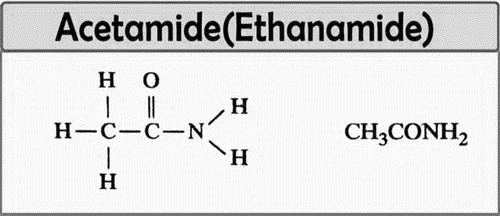 O
CH3 – CH2 – CH2 – CH2 – CH2 –  C – NH2
Name these molecules
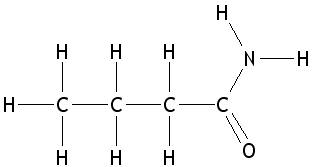 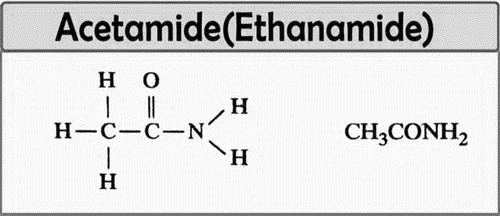 Butanamide
Ethanamide
O
Hexanamide
CH3 – CH2 – CH2 – CH2 – CH2 –  C – NH2
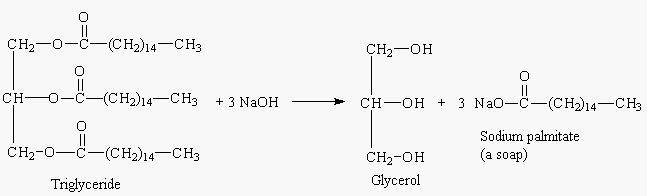 NAME & EXPLAIN THIS REACTION
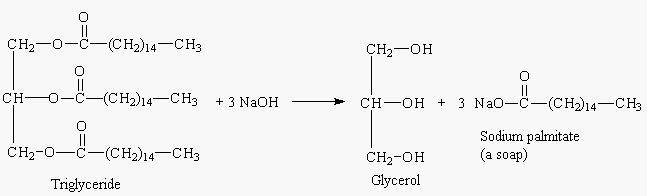 SAPONIFICATION, chemistry produces SOAP
CV
CV
CV
CV
CV
CV
PLUS 
3 giant molecules called a SOAP, with a cation inside!
Makes a TRIPLEALCOHOL called glycerol(circled in red)
A FAT or triglyceride, is a huge molecule with 3 individual ESTER groups (circled in red).
PLUS 
3 BASES
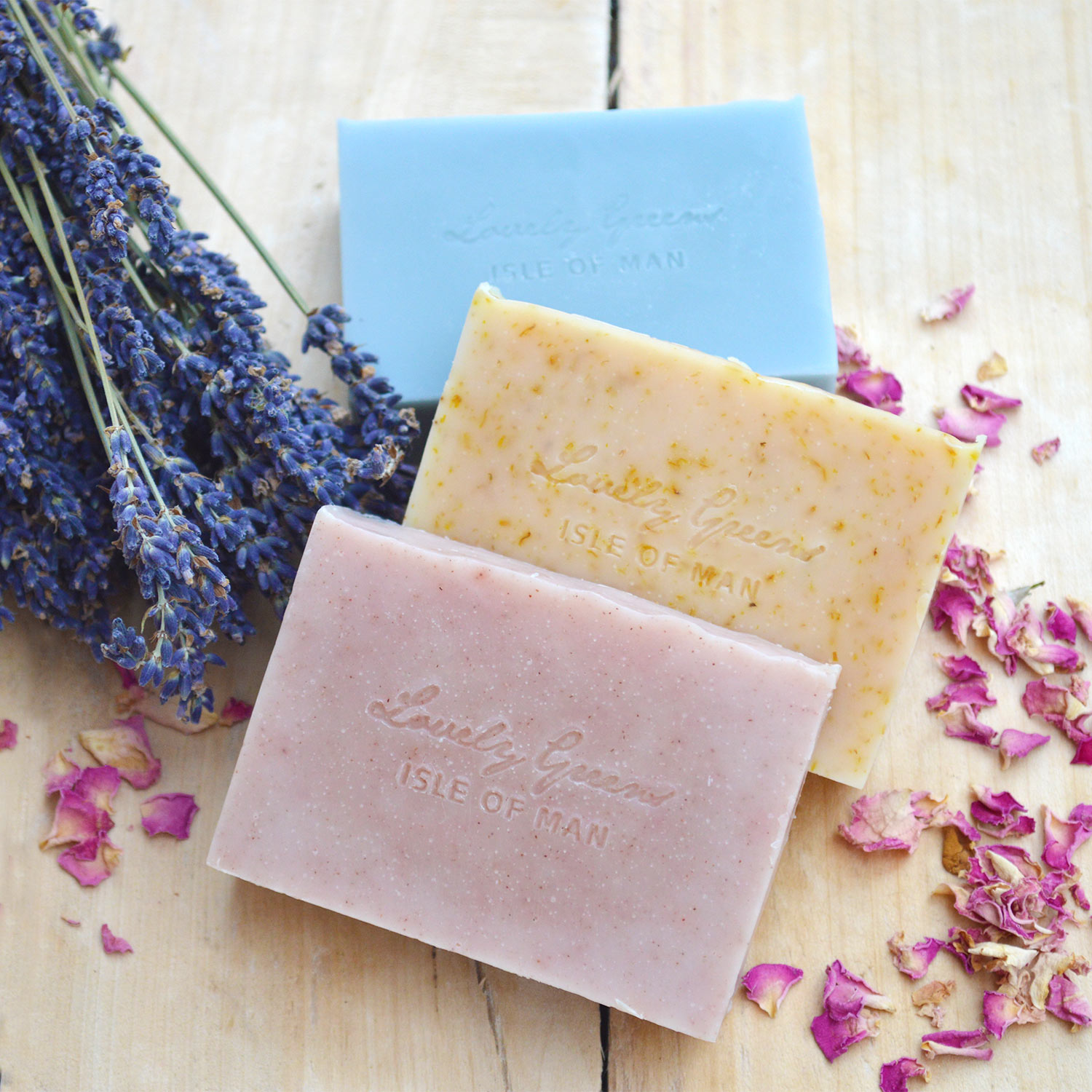 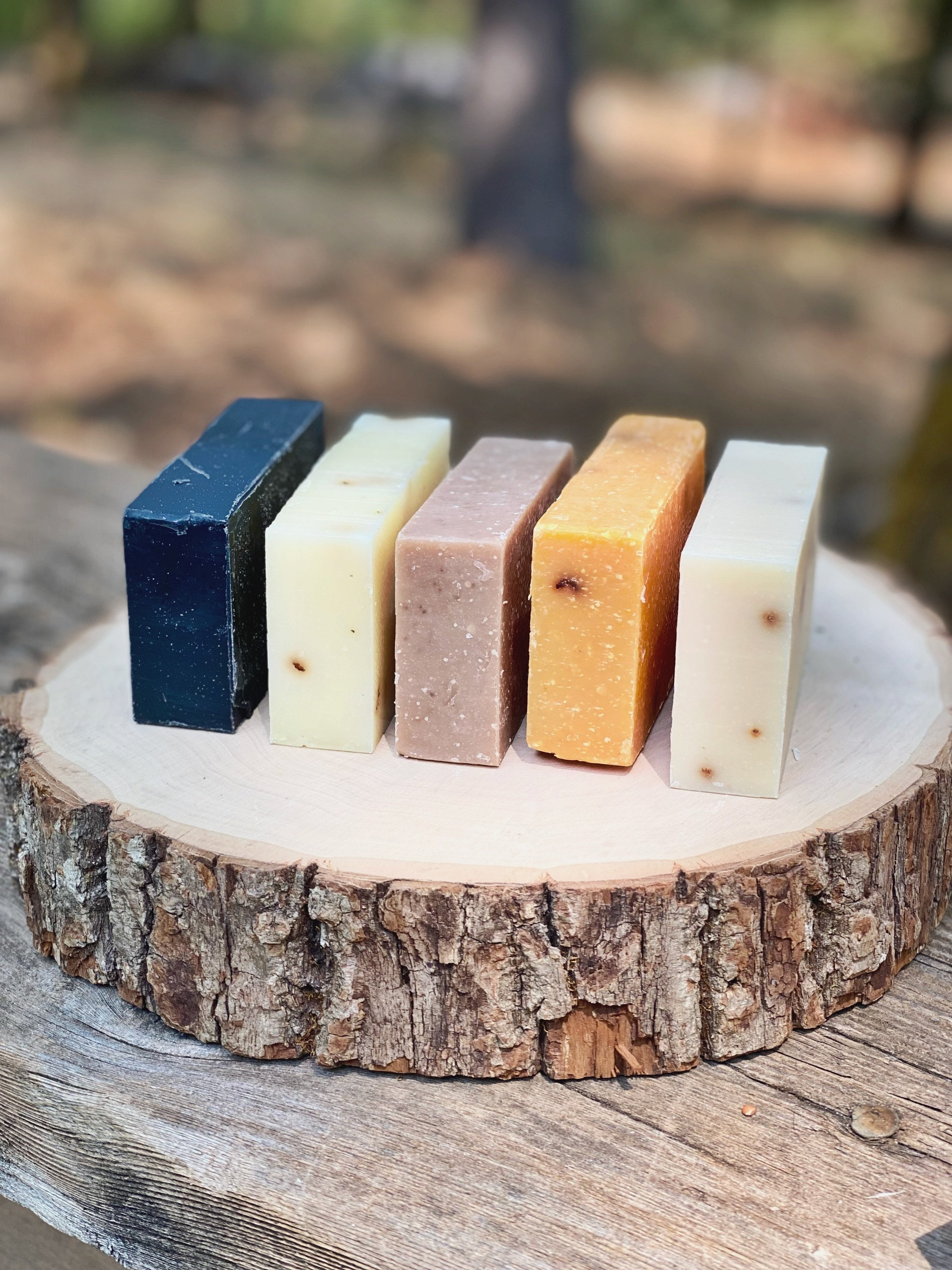 SAPONIFICATION
 SOAP
 Same first 4 letters.
There are so many kinds of soap made from many different kinds of reactants.

Any fats, animal or vegetable or oil will work. Any bases or mixtures of bases work too, as long as they’re strong.

Depending upon what you start with, you get one of many kinds of “triple” alcohols, and then 3 SOAP MOLEUCLES which contain ions!
THREE IS OUR “LUCKY NUMBER”.  And the molecules are way to big to name!
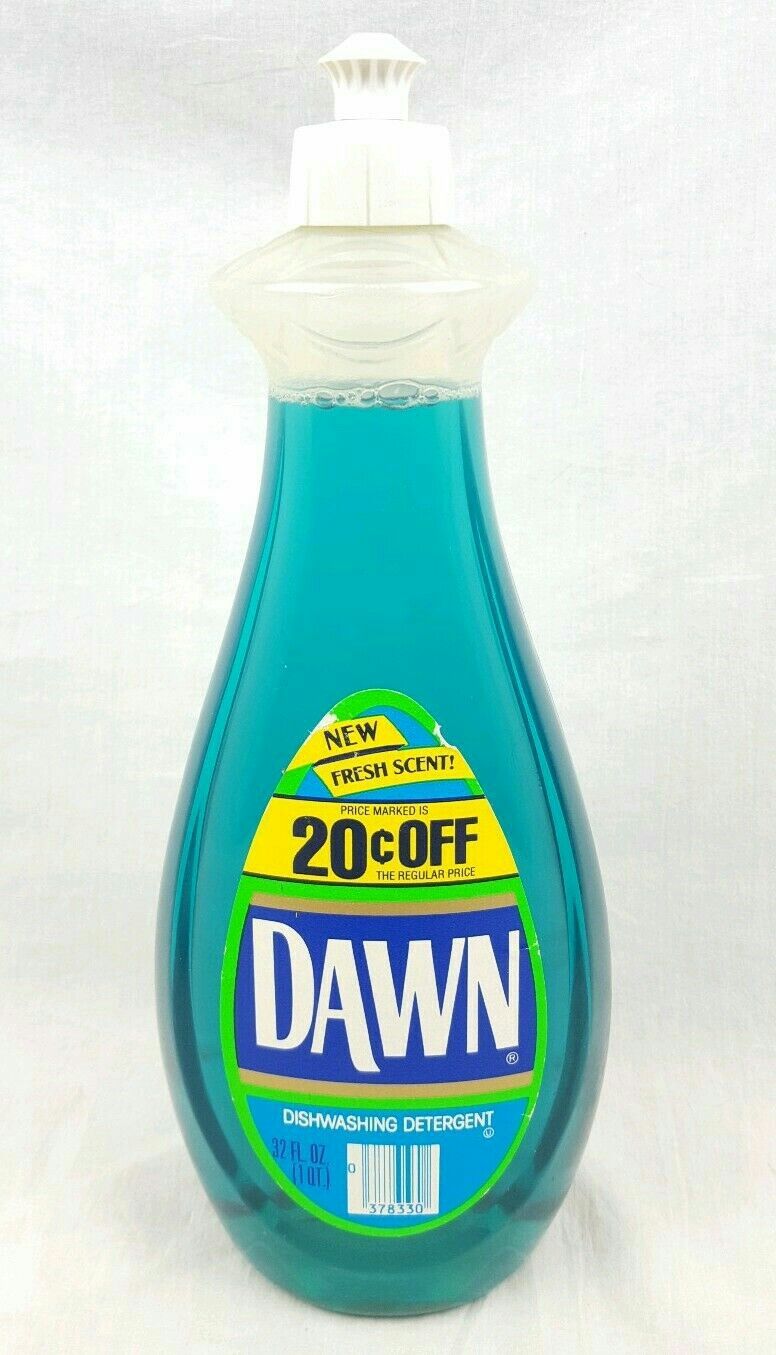